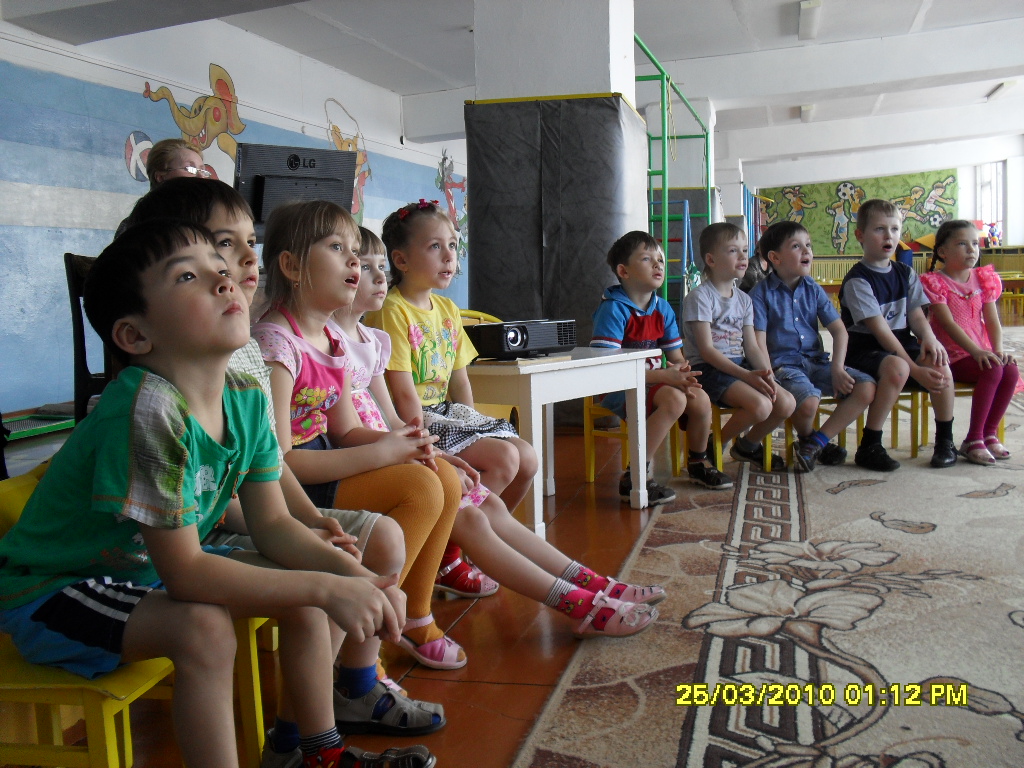 Просмотр презентации «Край родной – Якутия моя»
Дидактическая игра «Засели растения и животных по природным зонам»
Якутская народная игра «Утки и ястреб»
Роспись чоронов
Исполнение национального гимна Республики Саха(Якутии)